Добровольное медицинское страхование
Монетизация цифрового здравоохранения из средств ДМС
на примере телемедицины
Болдырев Борис Михайлович
Управляющий продуктами ДМС
САО «РЕСО-Гарантия bolbm@reso.ru
• 27.05.2022 •
Сравнение розничных предложений страховщиков
по продукту Телемедицина
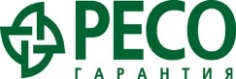 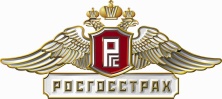 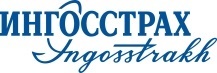 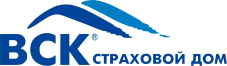 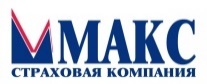 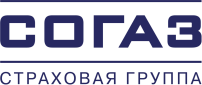 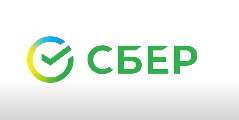 Корпоративный ДМС
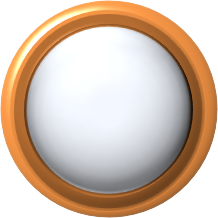 Делает ком. предложение ЮЛ по ДМС с определённым перечнем услуг
Страховщик
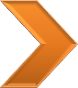 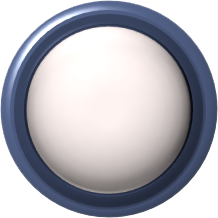 Изучает предложенные программы страховщика и настаивает на включение какой-то дополнительной услуги
Страхователь
Финансирование
Предоплата (абонентская плата за каждого прикреплённого)
крайне не приветствуется страховщиками и воспринимается сразу « в штыки».
Рассчитывайте свои КП с пофактовой оплатой.
WELL-BEING – страховщики не любят и ещё несколько лет не будут активно включать в свои программы ДМС (check-up тоже не любят, но включают).
Телепсихологические консультации были фактически невостребованны до пандемии. Сегодня, по сравнению с 2019-ом года востребованность в телепсихологических консультациях выросла в 551 раз (было 15 консультаций за 4 месяца стало 7723, а разница всего 3 года).
Как «влезть» к страховщику в карман?
1) Через рынок/клиентов – сделайте так, чтобы Вас захотели корпоративные клиенты в своих ДМС. И уже тогда они будут пушить и пиарить Ваши услуги на страховом рынке.
2) Предложить страховщику инструменты, позволяющие увеличить их маржу без больших трудозатрат и их сильного изменения устоявшихся бизнес-процессов.
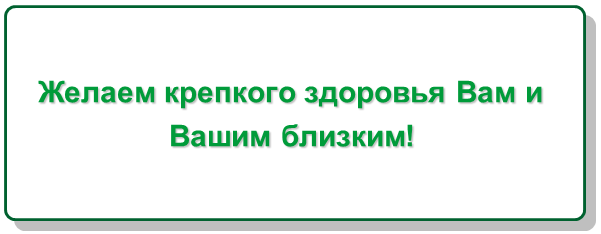 Спасибо за внимание!
С удовольствием отвечу на Ваши вопросы!
Болдырев Борис Михайлович
Управляющий продуктами ДМС
САО «РЕСО-Гарантия bolbm@reso.ru
• 27.05.2022 •